Elektroniske objekter til understøttelse af eksamensprojekt
Hf-enkeltfag
Baggrund
Materialet skal hjælpe alle de af vores enkeltfagskursister, der skal lave et eksamensprojekt for at få en samlet HF-eksamen
To tilrettelæggelser: holdundervisning og onlineundervisning, skal understøtte begge tilrettelæggelser
Enkeltfagskursister: Mange uddannelsesfremmede, manglende erfaring med denne type opgave, svært ved at opsøge hjælp
Materialet er rettet mod den meget store gruppe der kan have udfordringer med at overskue processen eller dele af den. Skal kunne hjælpe alle: fra enkelte spørgsmål til grundig guidning gennem hele processen
Hvad siger læreplanen: eksamensprojektet
1.1 Eksamensprojektet omfatter to fag og afsluttes med en individuel mundtlig prøve på baggrund af en synopsis. 
Vejledningen: Eksamensprojektet indgår med en uddannelsestid på 25 timer
2.1 Den enkelte kursist vælger de fag, som eksamensprojektet udarbejdes i.
Vejledningen: I orienteringen vil det være naturligt, at lærerne gør opmærksom på de vanskeligheder, der kan opstå, hvis fagkombinationen er uhensigtsmæssig.

2.2 […] Vejlederen/vejlederne medvirker i alle projektforløbets faser frem til aflevering.
Hvad siger lærerplanen: området
2.3 Kursisten vælger i samråd med vejlederen/vejlederne relevante materialer og et emne, som de valgte fag hver især og sammen kan bidrage til belysningen af. 
Vejledningen: Det er kursisten/kursisterne, der i princippet finder det emne, som han/hun vil arbejde med i forbindelse med eksamensprojektet. I nogle tilfælde fastlægges emnet efter konsultation hos en eller flere lærere, men som udgangspunkt er det kursistens ansvar at nå frem til emnet.
Hvad siger lærerplanen: problemformulering
3.1 Kursisten formulerer en problemformulering, der godkendes af vejlederen/vejlederne. Den skal rumme flerfaglige krav i de fag, der indgår, og den kan ikke direkte bygge på den del af fagenes stof, der allerede er indgået i kursistens undervisning. 
Vejledningen: - Problemformuleringen skal indeholde en angivelse af hvilke fænomener eller aspekter af fænomener, der skal undersøges, og den skal præcisere, hvordan det skal udmøntes i en konkret analyse.- Det er ifølge læreplanen klart, at der skal være mere tværgående faglige krav indeholdt i problemformuleringen, og at disse kan omfatte såvel fagligt stof som metoder.- Kursisten udarbejder selv problemformuleringen. Det vil typisk ske efter konsultationer med en vejleder.
Hvad siger lærerplanen: synopsis
3.2 Kursisten udarbejder en synopsis med følgende krav til indhold: ̶  titel på emne og angivelse af de to fag, der indgår i eksamensprojektet ̶  problemformulering ̶  oversigt over de problemstillinger, der er arbejdet med ̶  præcisering af projektets delkonklusioner ̶  oversigt over, hvilke metoder der er anvendt i arbejdet ̶  sammenfattende konklusion, herunder eventuelt formulering af spørgsmål til videre arbejde ̶  oversigt over anvendte kilder
Hvad siger lærerplanen: synopsis
Vejledningen: - En synopsis kan karakteriseres som en tekst, der ikke kan stå alene, men forudsætter en senere uddybning i en mundtlig præsentation og efterfølgende dialog. - De metoder, der er anvendt til at undersøge og belyse problemformuleringen, anføres. Det kan være litteraturstudier og/eller indsamling af data (eksperimenter, observationer, interview, spørgeskema). Metodedelen bør også indeholde overvejelser over valg/fravalg af materiale. Med metode menes primært, hvilke fremgangsmåder der er anvendt. - Synopsen har typisk et omfang på to til tre sider.
Hvad siger lærerplanen: prøve
5.1 Der afholdes en individuel mundtlig prøve på baggrund af synopsen. Eksaminanden medbringer synopsen og eventuelle supplerende noter til prøven. Eksaminationstiden er 30 minutter per eksaminand. 

Vejledningen: Fokuspunkterne omfatter ikke blot problemformulering og konklusion, men også vigtige indholdsmæssige pointer i form af centrale begreber og teorier samt fakta og dokumentation. Det er muligt for eksaminanden at inddrage nye aspekter i diskussionen ud over dem, der er nævnt i synopsen, hvis de er relevante for eksaminationen. Præsentationen bør ikke vare mere end 10-12 minutter og afsluttes med et oplæg til dialog, hvorefter eksaminanden indgår i en faglig dialog med eksaminator og censor.
Hvad siger lærerplanen: bedømmelse
6.1 Bedømmelsen af eksamensprojektet er en vurdering af, i hvilken grad eksaminandens mundtlige præstation opfylder de faglige mål i de fag, som indgår i projektet. Ved bedømmelsen lægges herudover vægt på: ̶ behandling af emnet ud fra problemformuleringen ̶ strukturering og formidling af det faglige stof ̶ inddragelse af relevant baggrundsstof ̶ kursistens forståelse af hvordan fagene hver især og sammen bidrager til belysning af emnet
6.2 Der gives én karakter ud fra en helhedsvurdering
Censor til EP-eksamen
Her er ikke tale om en AT-eksamen:- eksamensprojektet udarbejdes på baggrund af 25 timers uddannelsestid- Ift. metode og teori: der kræves ingen videnskabsteoretiske overvejelser og metode forstås som fremgangsmåder- Kursisterne modtager ingen undervisning forud for deres eksamensprojekt, kun vejledning, der skal dække hele processen- 10-12 minutters oplæg => faglig dialog
Man deltager som censor i eksamen, da man typisk repræsenterer det ene fag
Diskussion
Hvor har kursister/elever typisk de største udfordringer i denne type af opgave – hvordan kan vi sætte ind for at hjælpe dem?
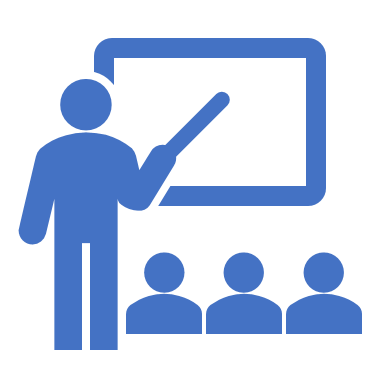 Overvejelser i forbindelse med udarbejdelse af materialet
Plukbart og fleksibelt materiale: skal kunne anvendes i kursistens eget arbejde med eksamensprojektet, men også kunne anvendes i forbindelse med vejledermøder 
Dække processen fra start til slut, med fokus på de steder der erfaringsmæssigt er udfordringer: valg af fagkombination og emne, udarbejdelse af problemformulering og synopsis mv.
Skal ikke erstatte vejledning, skal understøtte den
Ingen ekstra arbejdsopgaver – fokus på at optimere og stilladsere hele arbejdsprocessen frem mod den mundtlige eksamen
Fokus på overskuelighed og progression: skal visualisere processen med at skrive et eksamensprojekt og gå til eksamen med udgangspunkt i det afleverede projekt
Opbygning af siderne
Materialet ligger frit tilgængeligt på nettet under vucdigital.dk 
Hovedsiden: adgang til alle syv objekter- Introduktion til eksamensprojekt og eksamen- FAQ (ofte stillede spørgsmål)- Eksempler på synopser- Emne og materialesøgning- Gode problemformuleringer- Forbered dig til vejledermøderne- Synopsisguide
Introduktion til eksamensprojekt og eksamen
FAQ
To korte videoer:- en der introducerer eksamensprojektet fra start til slut- en eksamensvideo, der gennemgår det mundtlige eksamensforløb fra start til slut
70 spørgsmål, baseret på kursistspørgsmål – sikre relevans for kursisterne
Inddelt i undergrupper: - Introducerende spørgsmål- Deadlines og datoer- Fag, emne og materialevalg- Metode og teori- Vejledning- Problemformulering og synopsis- Eksamen
Eksempler på synopser
Emne og materialesøgning
Rummer konkrete eksempler på anonymiserede kursistsynopser
Skal give kursisterne en tydelig forestilling om hvad det er for et produktkrav de skal leve op til
Tager udgangspunkt i de syv mest almindelige fagkombinationer på KVUC
Skal hjælpe med at træffe et kvalificeret emnevalg
Rummer fagligt kvalificerede bud på emner, enten til inspiration eller til at tage direkte ind i opgaven
Diskussion
Hvilke fagkombinationer fungerer bedst: fordele og ulemper ved at krydse/ikke krydse fakulteter?

Er det for styrende med et objekt af denne type, hvor vi har sammensat fag og beskrevet emner for kursisterne?
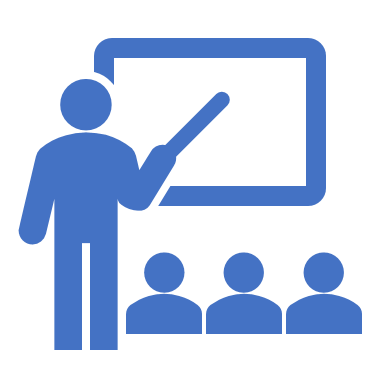 Gode problemformuleringer
Lærere på skolen har indenfor udvalgte emner opstillet eksemplariske problemformuleringer med underspørgsmål, som gennemgås og begrundes fagligt (2-3 min)
Forbered dig til vejledermøderne
Synopsisguide
En skabelon, der forbereder kursisterne til to vejledermøder: let og overskueligt, lægger op til at kursisten får faglig refleksion ind i møderne 
Vores udgangspunkt: det kursisterne producerer i denne fase, skal være direkte brugbart/anvendeligt for den opgave de skal skrive – ingen ekstraopgaver, ingen træningsøvelser
1. møde: Overblik og afklaring
2. møde: Gør din synopsis faglig
En skabelon der skal understøtte arbejdsprocessen og sikre at alle elementer der skal indgå i synopsen, kommer med
Korte infobokse der præciserer hvad de enkelte afsnit skal rumme
Opsamling
Formålet med materialet
At støtte hvor der er størst behov for supplerende materialer i processen med at udarbejde et eksamensprojekt.
Støtte og organisere kursistens studieproces helt frem til den afsluttende mundtlige eksamen, altså til anvendelse i hele vejledningsperioden.
Visualisere processen med at udarbejde et eksamensprojekt, samt at linke videre til andre objekter som har en direkte plukbar relevans for kursistens studieproces.
Fokusere og operationalisere kravene i forhold til 2017- læreplanen.
Diskussion
- af materialet: mangler, prioriteringer, gode råd og tips ift. videreudvikling?
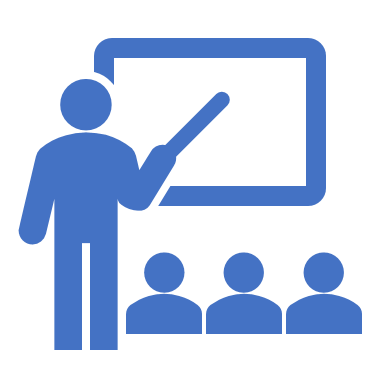